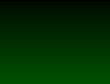 我相信 I believe
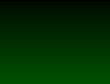 我相信祢的應許，我相信祢的愛
I believe in your promise, 
I believe in your love, 
我相信祢的真實，我相信祢」
I believe in your truth,
I believe in you!
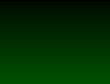 我相信祢的應許，我相信祢的愛
I believe in your promise, 
I believe in your love, 
我相信祢的真實，我相信祢」
I believe in your truth,
I believe in you!
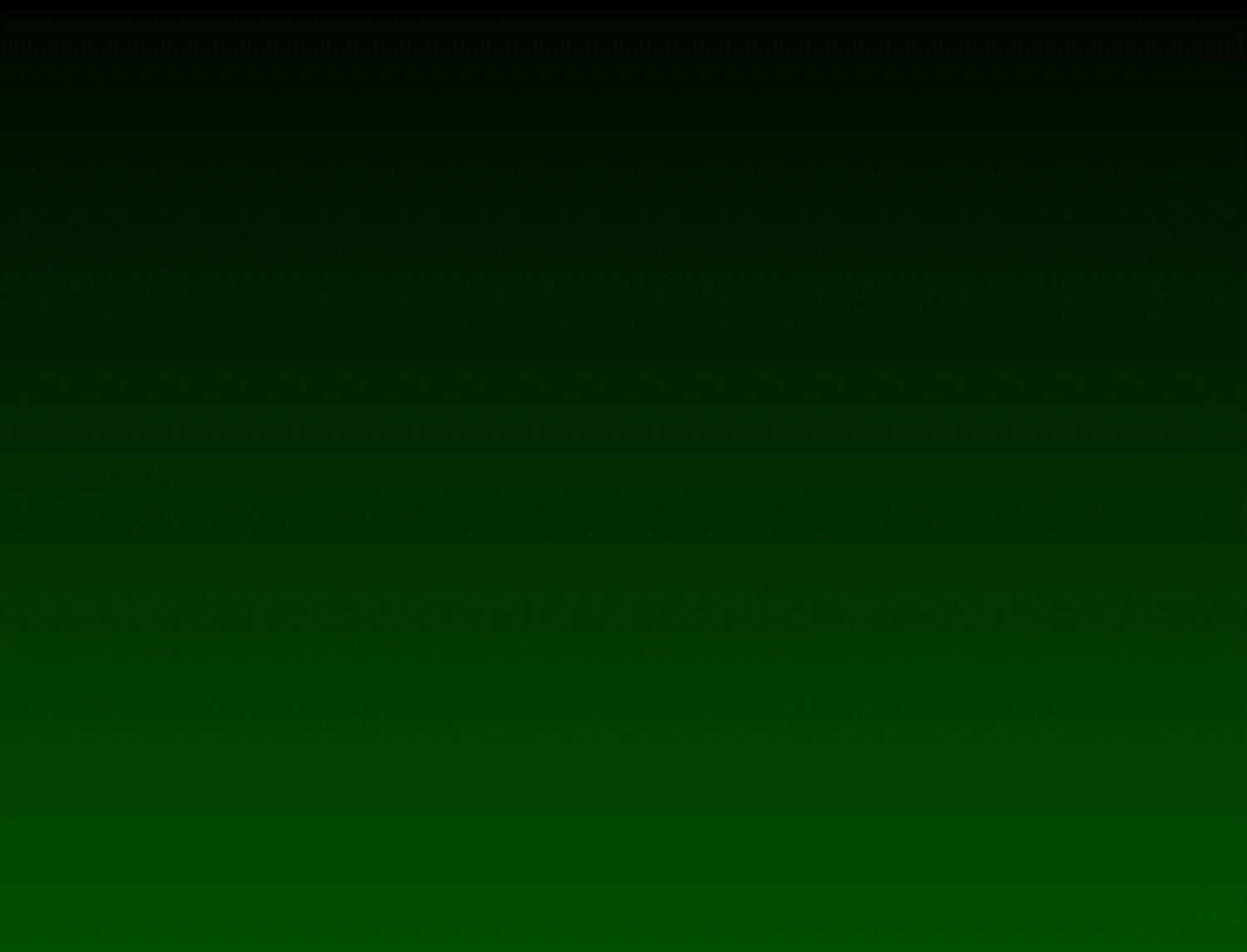 所以我來為要愛祢，所以我來為要敬拜祢
So I am here to love you,
I am here to worship you!!
 
祢在我身作為可畏，我一生敬畏祢
I am in awe of your presence,
All my life I am in awe of you!!
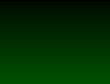 我相信祢的恩典，我相信祢能力
I believe in your grace,
I believe in your power, 
我相信祢智慧完全，我相信祢
I believe in your perfect wisdom,
I believe in you!
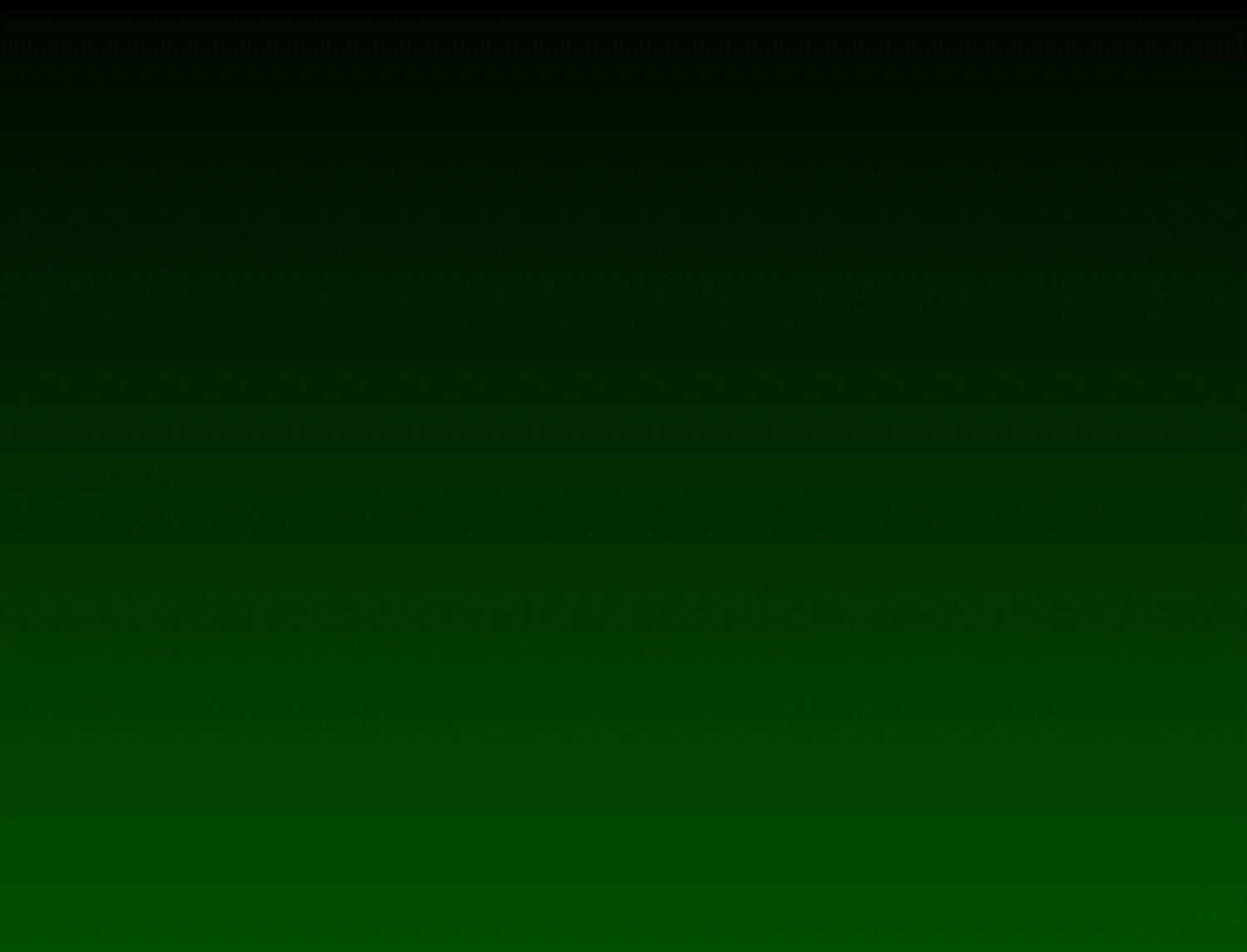 所以我來為要愛祢，所以我來為要敬拜祢
So I am here to love you,
I am here to worship you!!
 
祢在我身作為可畏，我一生敬畏祢
I am in awe of your presence,
All my life I am in awe of you!!
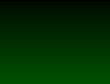 我相信祢的救贖，我相信祢的犧牲
I believe in your salvation,
I believe in your sacrifice, 
我相信祢流出寶血，我相信祢復活
I believe in your precious blood,
I believe in your resurrection!
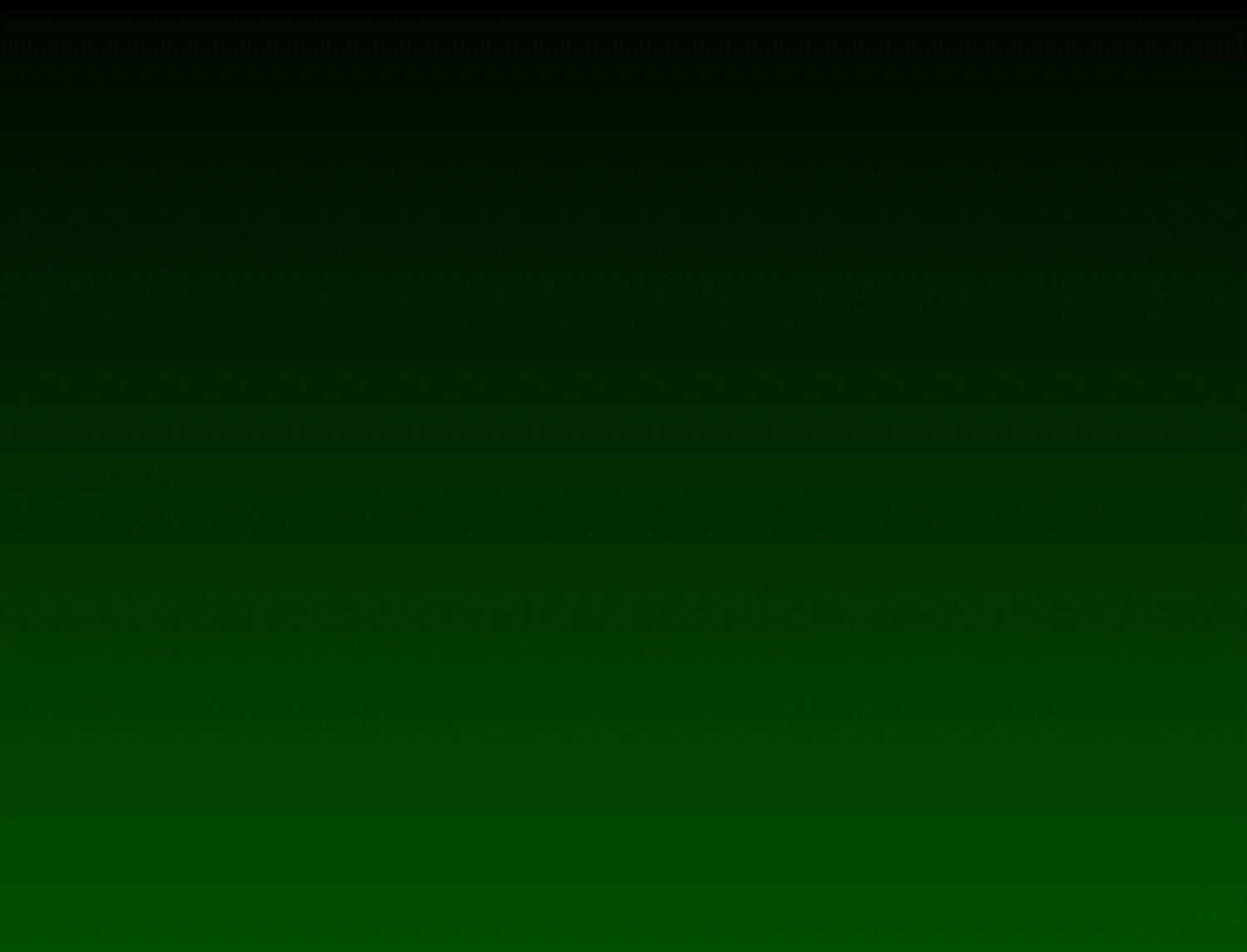 所以我來為要愛祢，所以我來為要敬拜祢
So I am here to love you,
I am here to worship you!!
 
祢在我身作為可畏，我一生敬畏祢
I am in awe of your presence,
All my life I am in awe of you!!
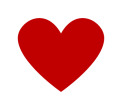